MHRS 'nin Hastanelerde Uygulama Süreçleri Karşılaşılan Sorunlar ,Çözüm Önerileri
SBÜ Ankara Fizik Tedavi ve Rehabilitasyon Eğitim ve Araştırma Hastanesi
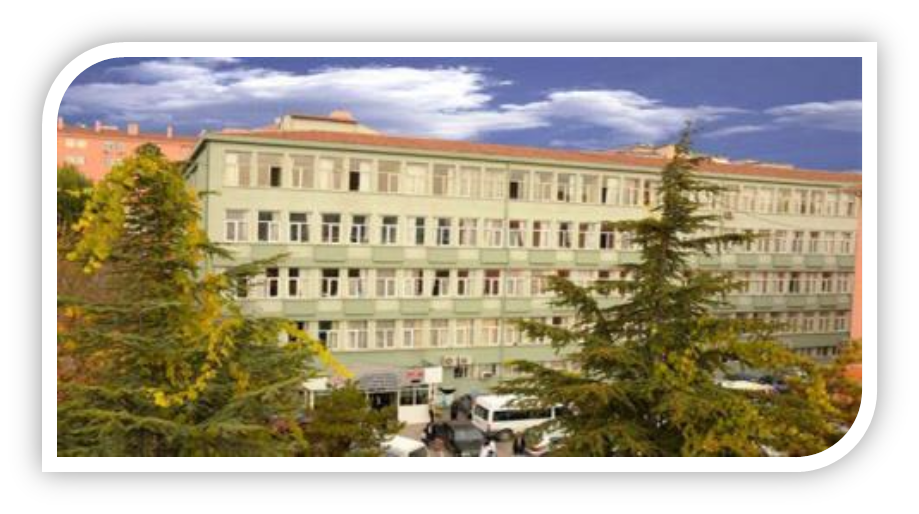 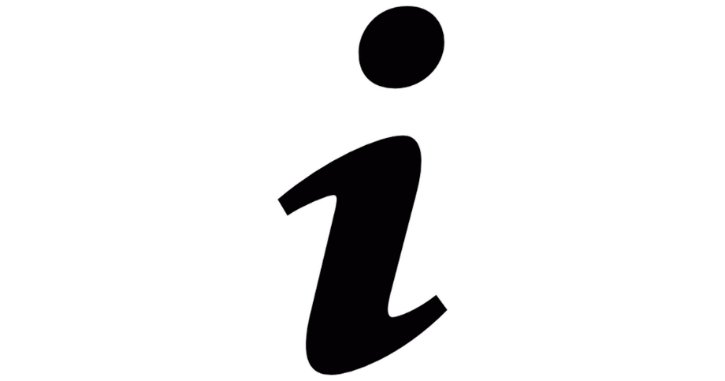 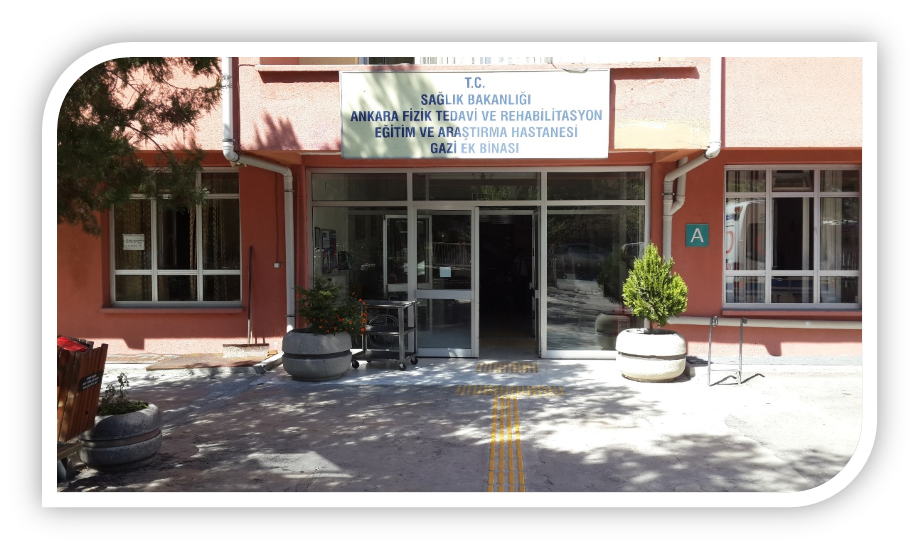 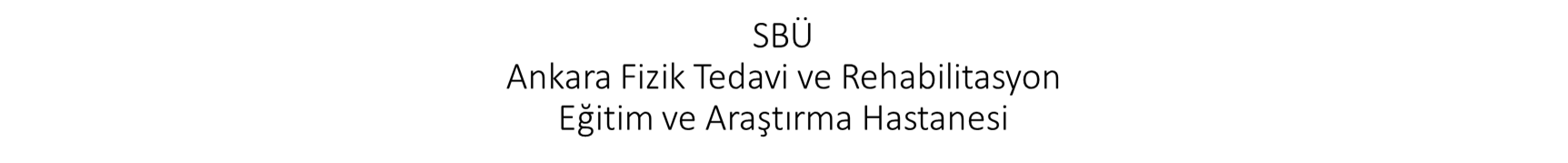 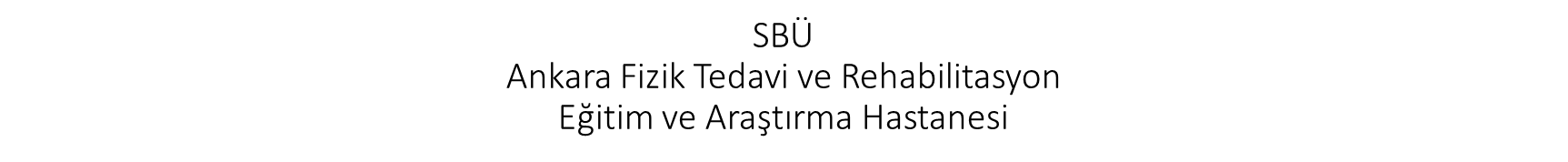 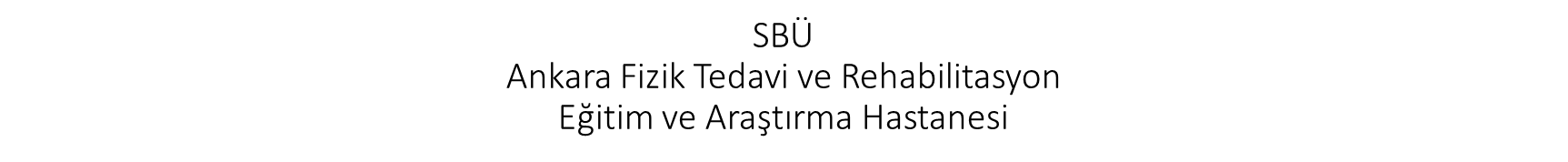 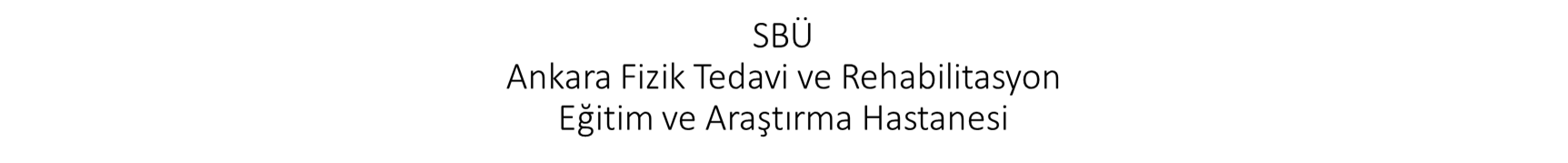 Özellikli HizmetlerErişkin ve Pediatrik Nörolojik RehabilitasyonKardiyopulmoner RehabilitasyonLenfödem Rehabilitasyonu (2 terapist, 12-14 hasta/gün)Kognitif (Bilişsel) RehabilitasyonDil-Konuşma Bozuklukları RehabilitasyonuYutma Rehabilitasyonu Nörojenik Mesane Tanı ve Rehabilitasyonu Üst Ekstremite Robotik Rehabilitasyon (7 gün, mesai içi+dışı) Alt Ekstremite Robotik Rehabilitasyon (7 gün, mesai içi+dışı)Denge Rehabilitasyonu (7 gün, mesai içi+dışı) İzokinetik (7 gün, mesai içi+dışı)
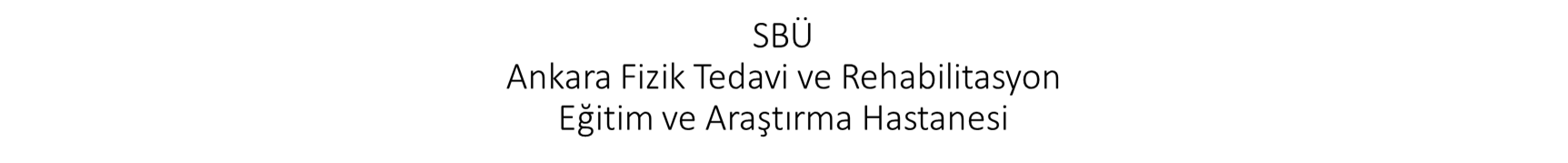 Görüntüleme Hizmetleri
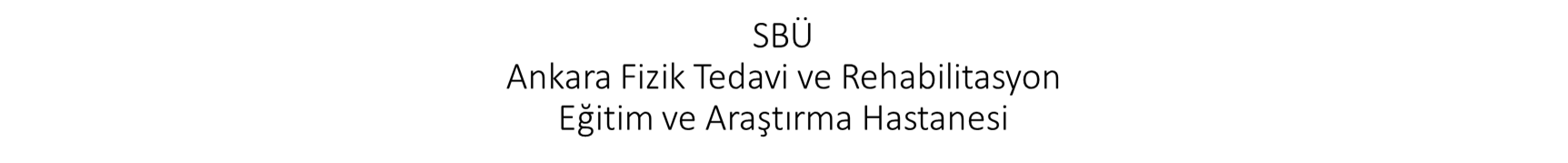 OCAK AYI MHRS
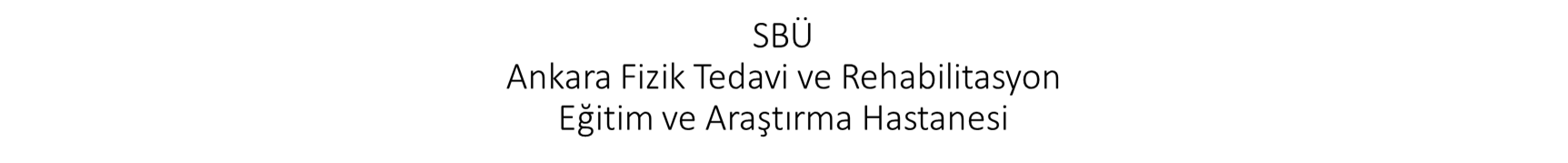 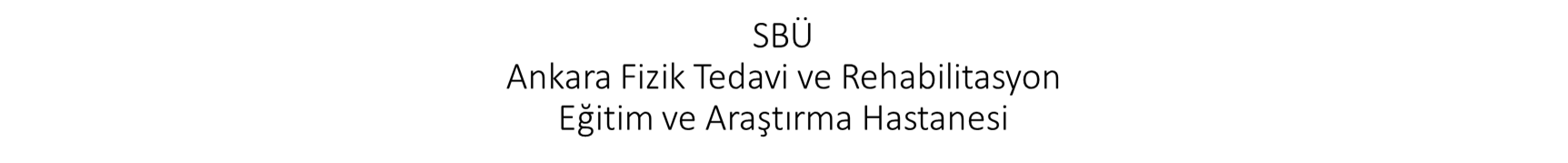 MHRS de Karşılaşılan Sorunlar
Hekim izin ve/veya rapor alacağı zaman personel biriminde MHRS kontrolü yapılır .
İleri tarihe yönelik randevu var ise iptal işlemlerinin ardından izin ve/veya rapor sisteme girilebilir.
72 saat üstünde ise her iki işlem içinde mazeret durumu girilerek izin ve/veya rapor girilebilmektedir.
72 saatin altında ise, izin ve rapor randevuya takılmaktadır. Bunun iptali için ya  mevcut hekime istisna girilecek ya da randevulu hastalar teker teker aranarak randevusunu değiştirmesi ya da iptalini istemek durumunda kalıyoruz. Olası randevululardan birine ulaşılamazsa o tarihe kadarki cetvel kapatılamıyor.
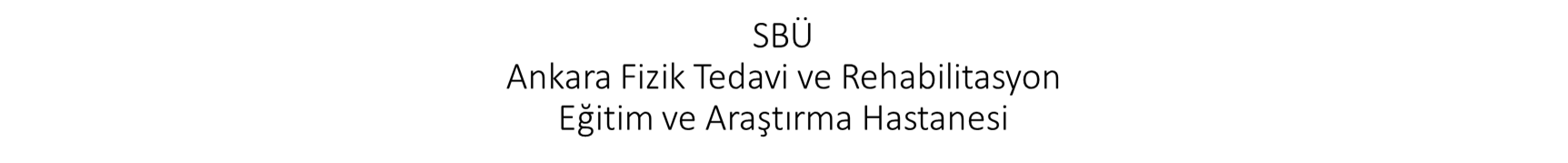 Mevcut hekimlerimizin Gazi semt polikliniğimize tanımlama yapmaya çalıştığımızda ‘’ hekim kaydı vardır’’  hatası alarak kayıt yapılamaması.
İstifa etmiş doktorların kurum yönetim panelinden hekimi çıkaramamak,
Geçici görevli gelmiş hekimlerin çalışma cetvellerinin açılmasında sıkıntı yaşanması.
Gazi semt polikliniğimizde sadece bir diş polikliniğimiz olduğu halde kurum yönetim panelinde (GAZİ AĞIZ VE DİŞ SAĞLIĞI POLİKLİNİĞİ) olarak görülmekte ve randevu alan hastalar Diş hastanesi zannederek randevu almaktadır.
Erişkin Psikiyatrımız randevu alacak hasta grubunda Çocuk ve Ergen psikiyatrı olmadığı için ayrıştırılma istemektedir.